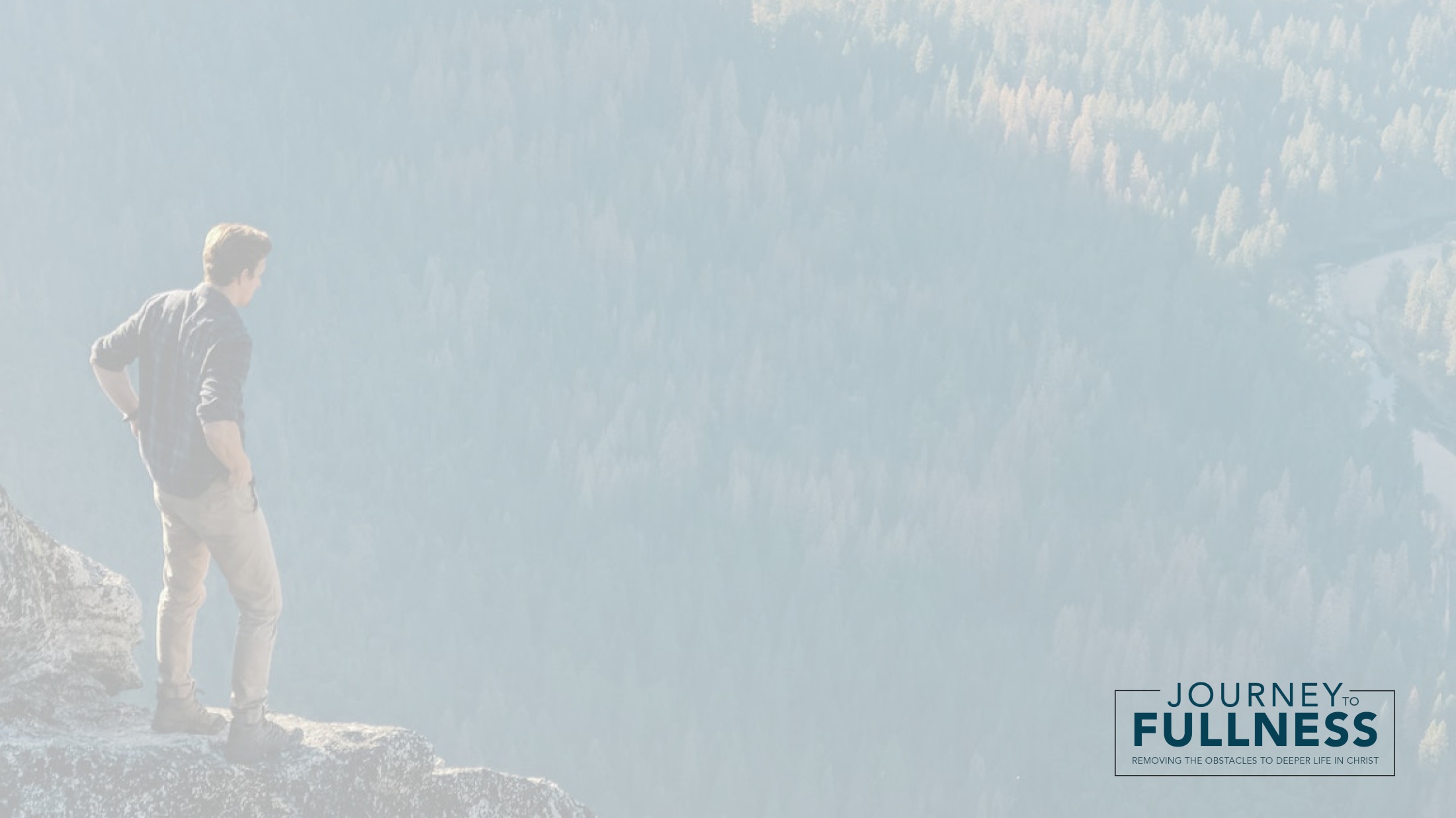 Are You Full?
Rocky Mountain District Conference
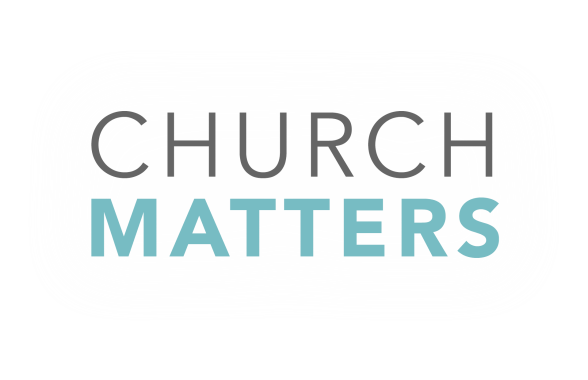 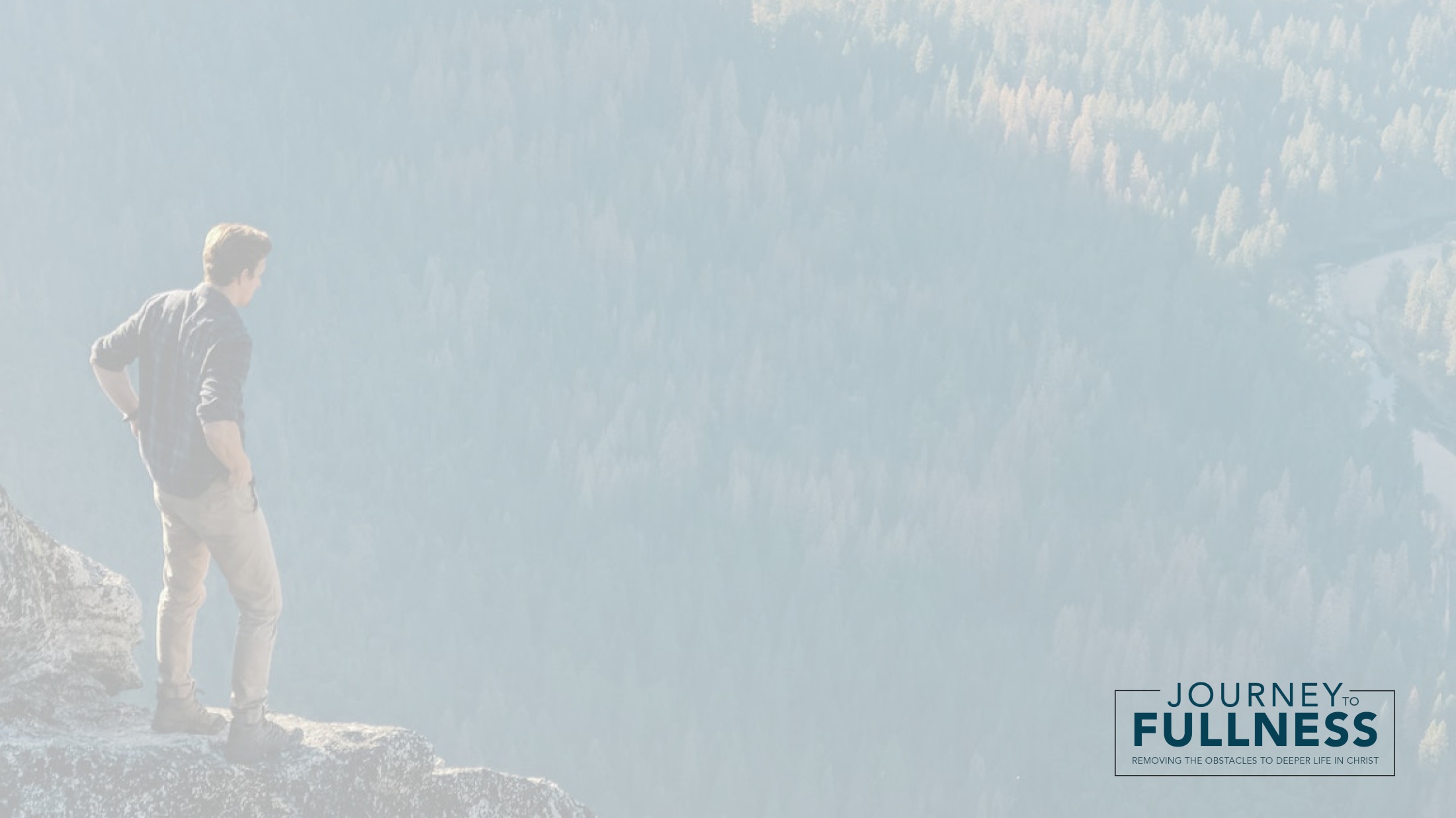 I. The Fullness of the Spirit is Worth Pursuing/Waiting for Intentionally
Pursuing with Focused Intent
   Acts 1:3-8; Luke 11:5-13
Waiting Practically—Acts 1:12-14
How do we wait?
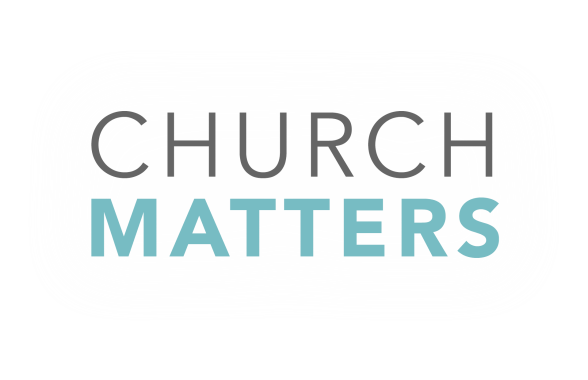 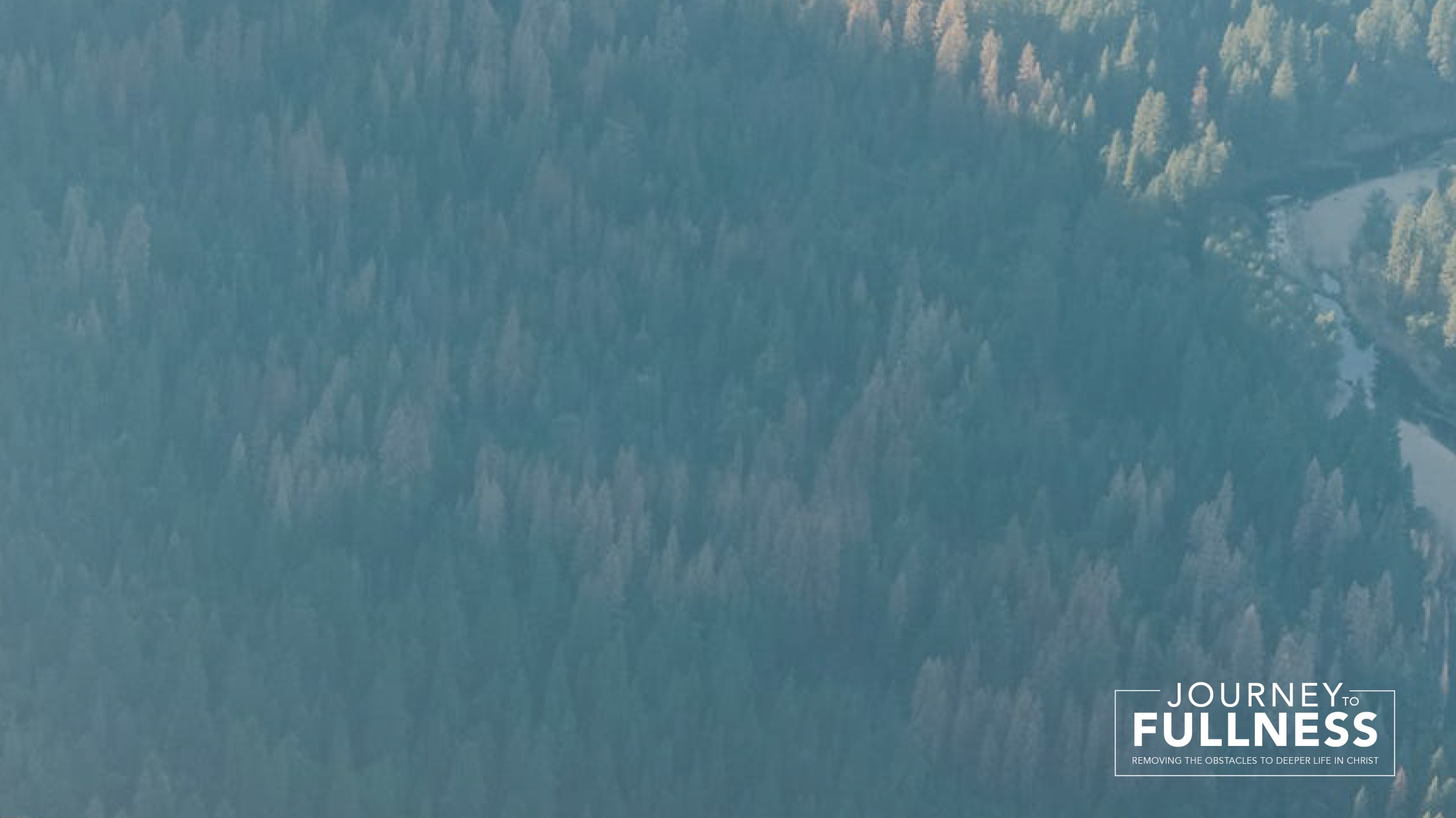 II. The work of the Holy Spirit empowers Christ followers.
They proclaimed truth boldly and with power. (Acts 2:4, 40-41; 4:8, 31; 6:8-10)
The change in the lives of the disciples. (Lk. 24:45—opened their minds; Acts 1:8—gave power, witnesses; Acts 4:13-14—courage, astonished)
They were given direction.  (Acts 8:4-8, 26-40; 9:17; 10:19; 11:12)
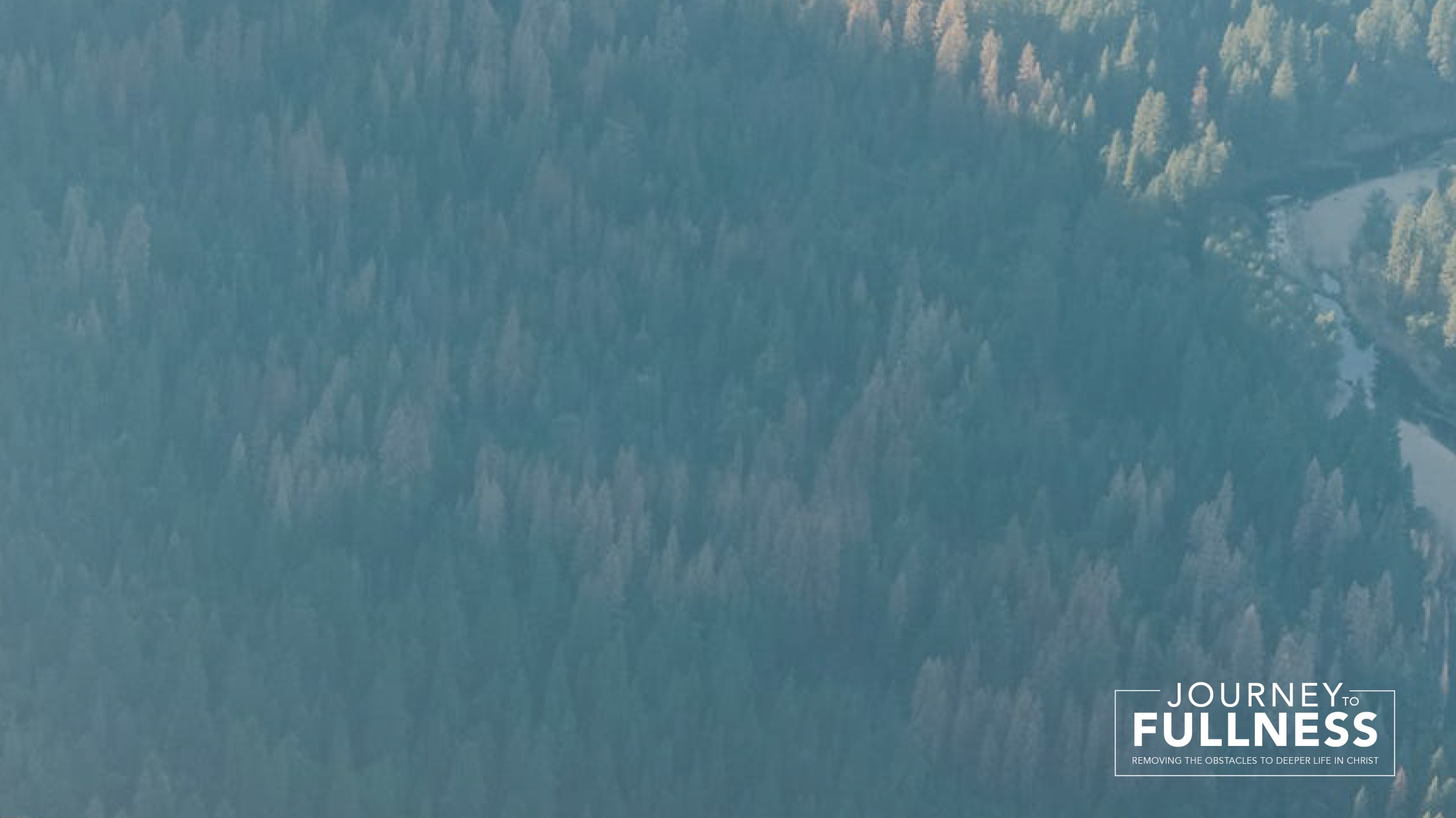 II. The Disciples & Early Church
They saw and confronted sin:  Acts 5:3,9 Annanias; Acts 13:9-10 Paul and Elymas
Healing—They saw that they had faith to be healed.  Acts 14:8-10
The Ministry of the Body—Fellowship, Salvation Acts 2:42-47
They were witnesses—Acts 1:8
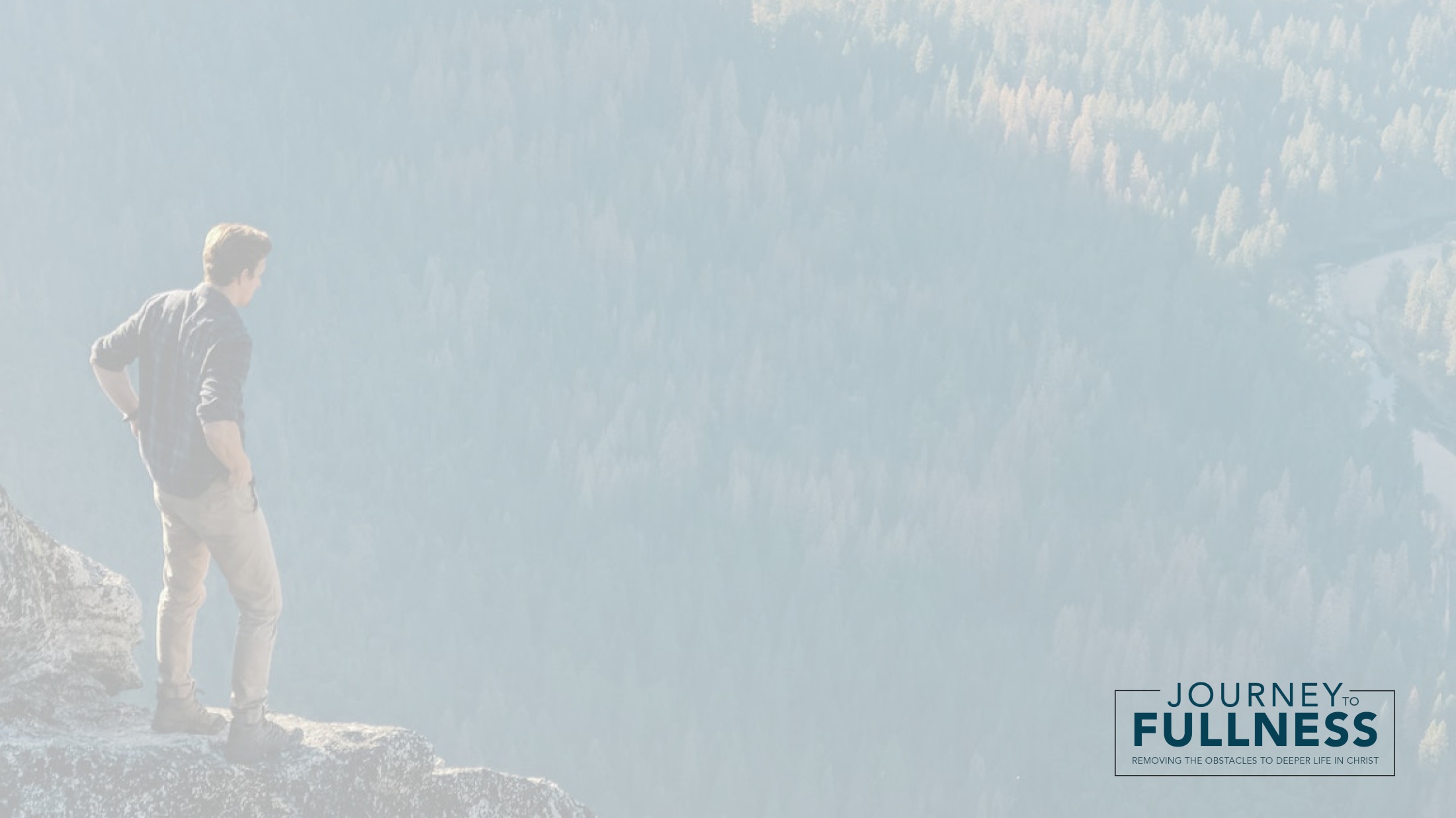 III.  What Hinders us from being filled with the Holy Spirit?
Good things we love to much
Known sin
Unwilling to proclaim Jesus Christ
Lack of longing; Unwillingness to die to self
Half-hearted obedience
Other treasures that are more important
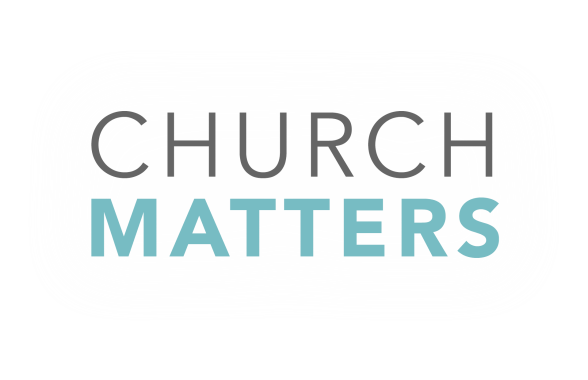 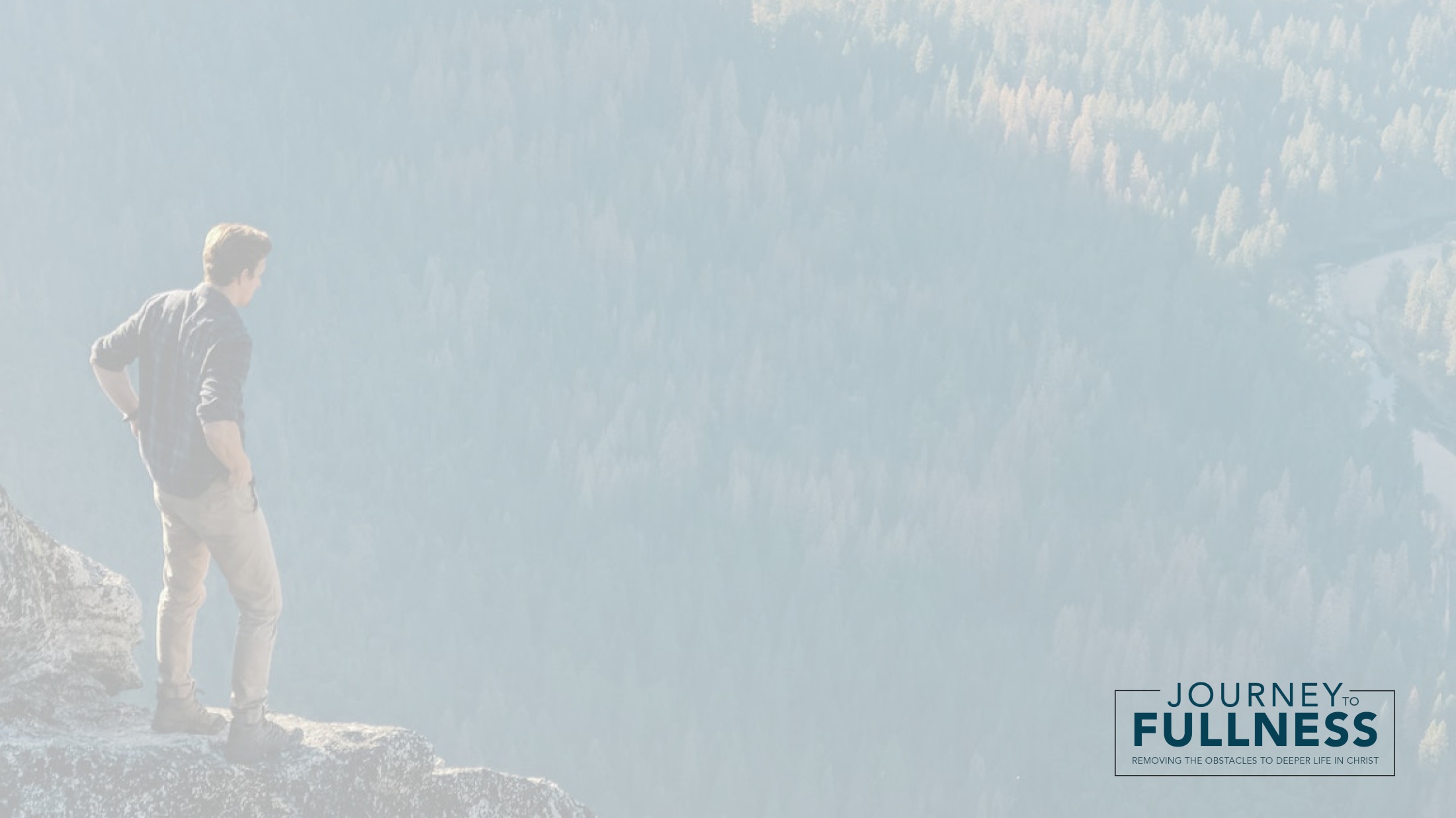 Thoughts to Consider:
How important is the Spirit-filled life personally?
How great is your level of longing?
What are the ‘rocks’ that hinder Spirit fullness in your life?
What would it look like for there to be surrender and freedom in these areas?
How desperate are you for this kind of move of God?
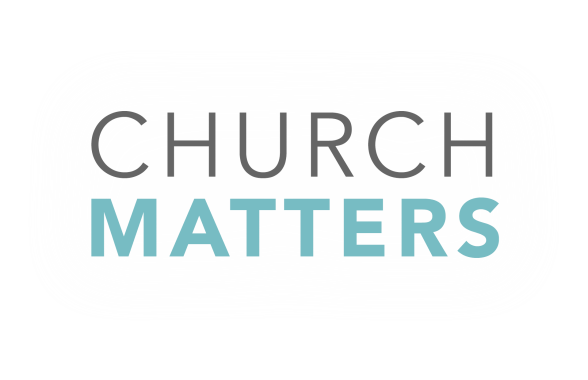